Amigos de Jesús y María
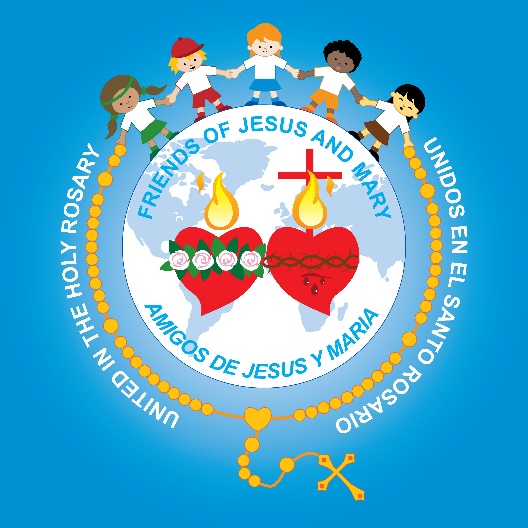 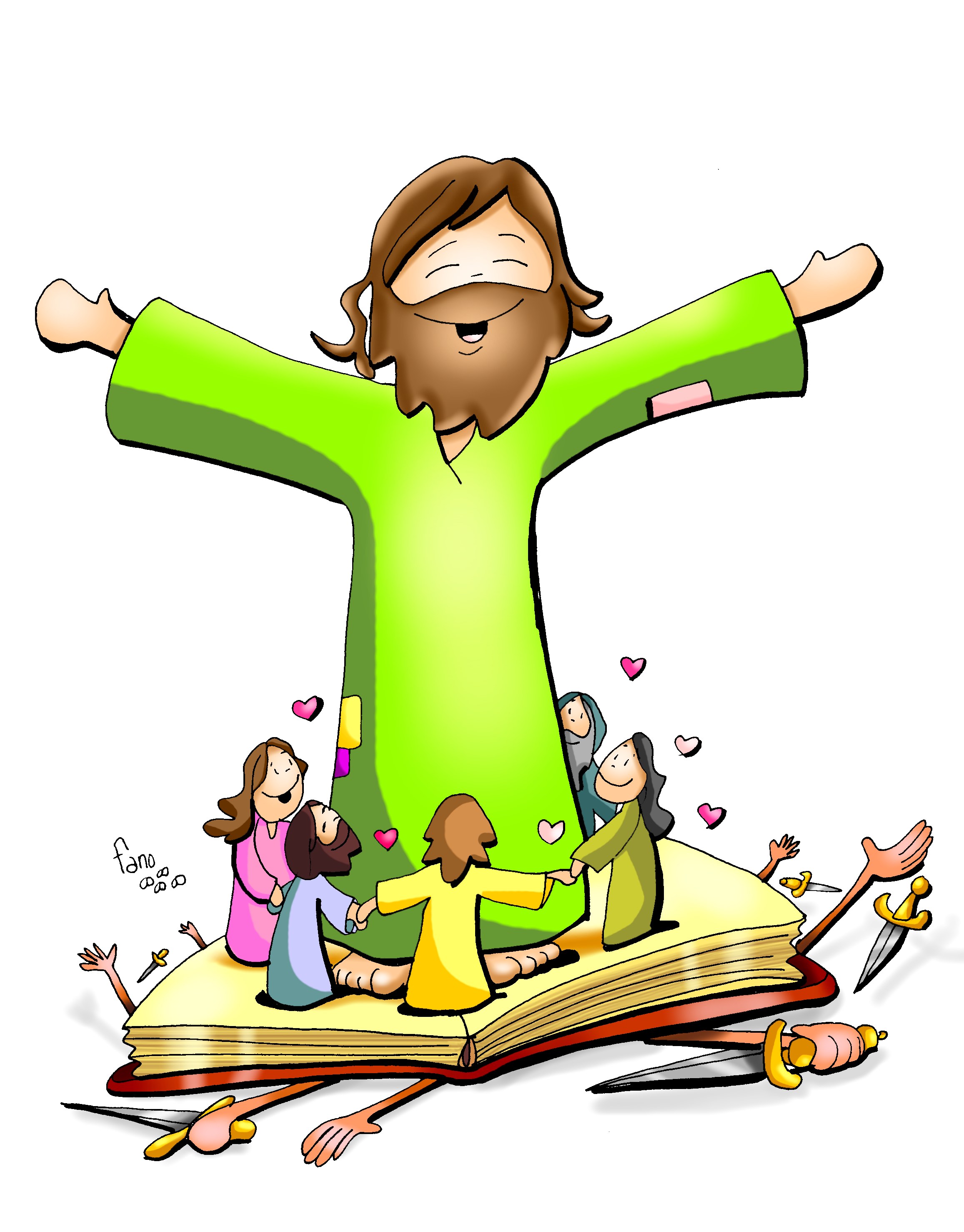 Grupo de Oración para Niños

Ciclo B-XXVI Domingo del Tiempo Ordinario
Marcos 9, 38-43.45.47-48

Quien no está contra nosotros, está a nuestro favor.
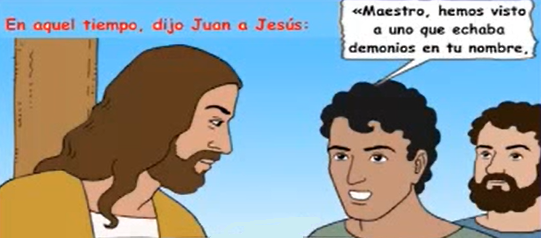 Maestro, hemos visto a uno que echaba demonios en tu nombre,
Y se lo hemos querido impedir, porque no es de los nuestro.
No se lo impidan, porque uno que hace Milagros en mi nombre
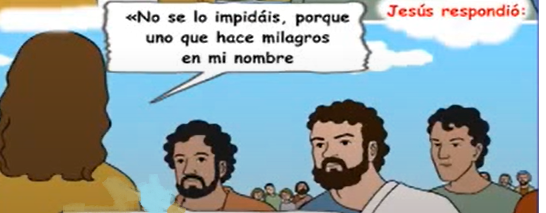 …no puede luego hablar mal de mí. El que no está contra nosotros, está a favor nuestro.
Y además, el que les da a beber un vaso de agua,
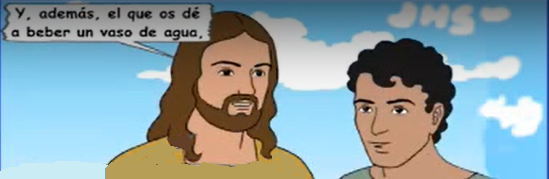 …porque  siguen al Mesías, les aseguro que no se quedará sin recompensa.
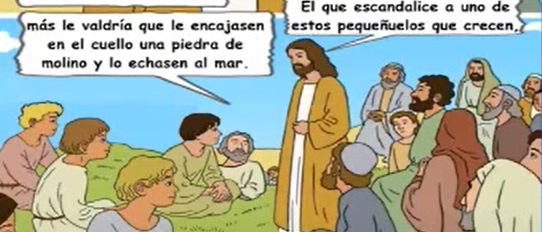 El que escandalice a uno de estos pequeños que creen,
Más le valdría que le encajen en el cuello una Piedra de Molino y lo echen al mar.
Si tu mano te hace caer, córtala; más te vale entrar manco en la vida,
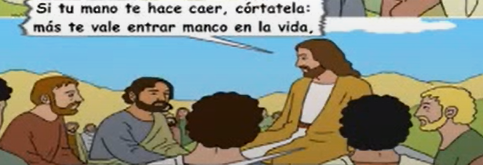 …que ir con las dos manos al infierno, al fuego que no se apaga.
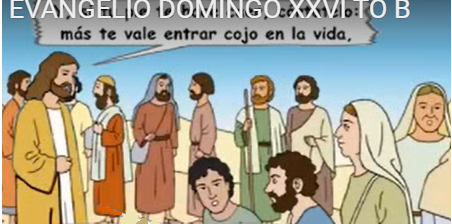 Si tu pie te hace caer, córtala; más te vale entrar cojo en la vida,
…que ser echado con los dos pies al infierno.
Si tu ojo te hace caer, córtala; más te vale entrar tuerto en el Reino de Dios,
…que ser arrojado con tus dos ojos al lugar de castigo,
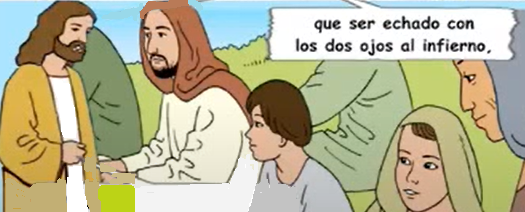 …donde el gusano no muere y el fuego no se apaga.
Palabra del Señor.   Gloria a Ti Señor Jesús.
REFLEXIÓN
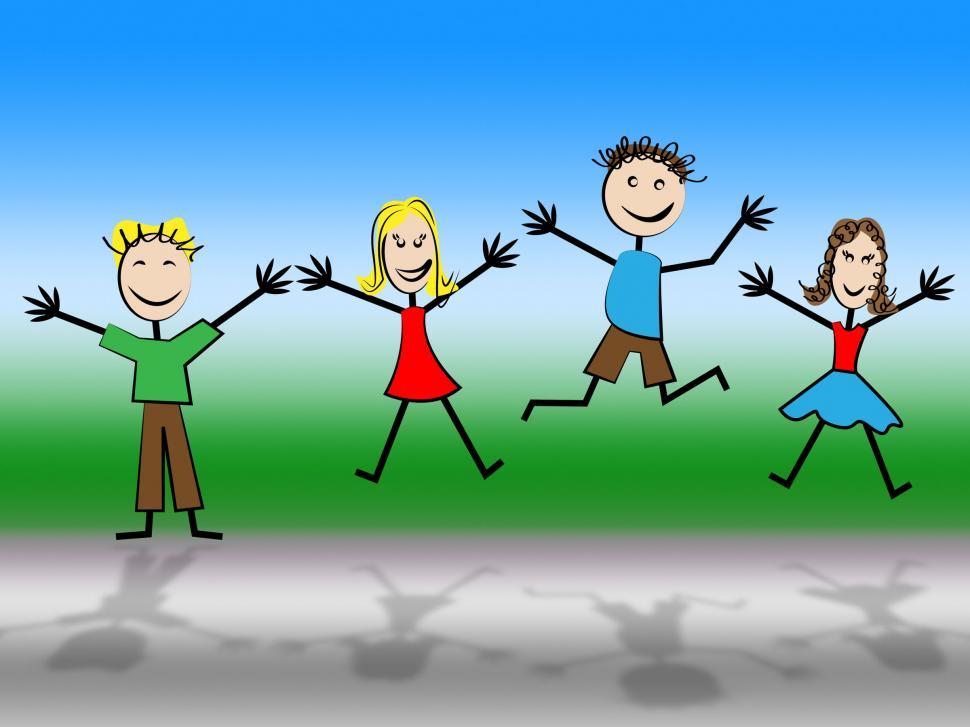 Los apóstoles vieron a alguien hacer algo que les molestó y le prohibieron hacerlo. ¿Qué vieron?
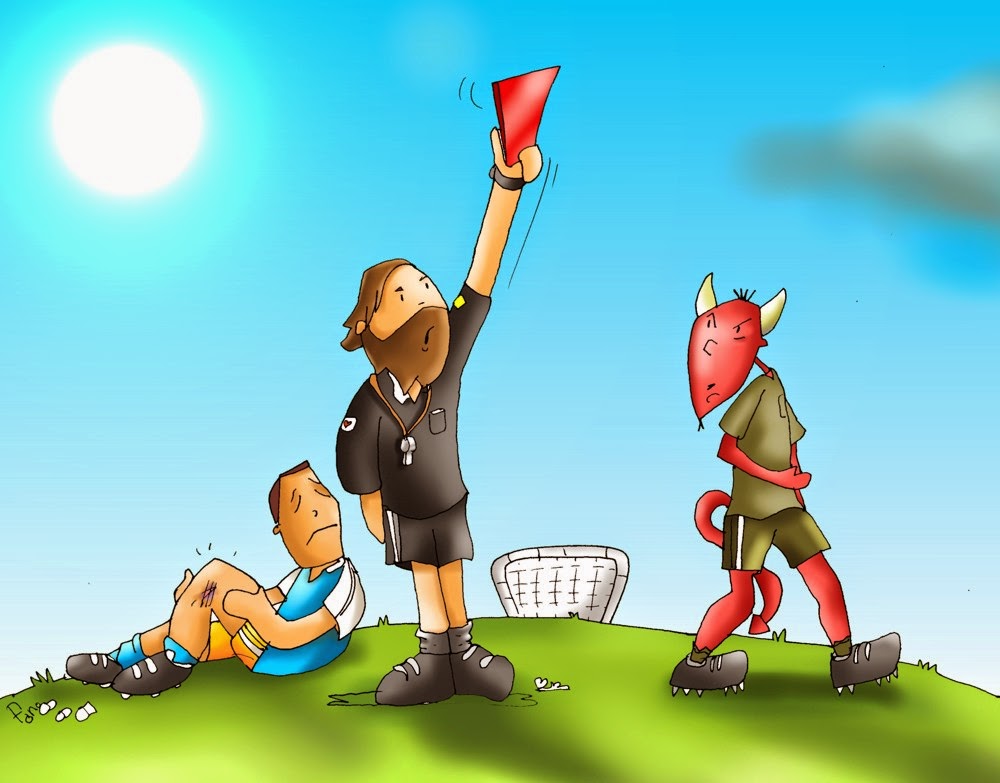 Un hombre que no conocían expulsaba demonios en nombre de Jesús.
¿El hombre estaba haciendo algo malo?
No, estaba ayudando a las personas con la ayuda de Jesús.
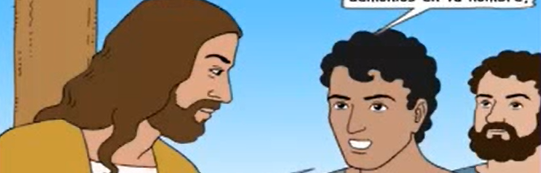 ¿Por qué les molestó?
Creían que solo ellos, que andaban con Jesús, deberían de tener el privilegio de hacer milagros en nombre de Jesús.
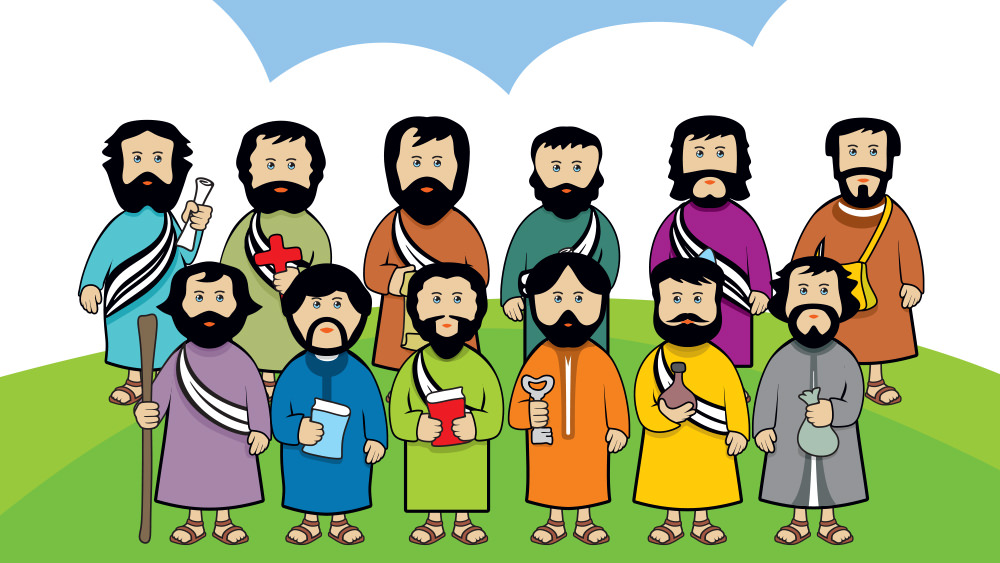 ¿Qué opina Jesús de esto?
No se lo prohíban, porque no hay ninguno que haga milagros en mi nombre, que luego sea capaz de hablar mal de mí.
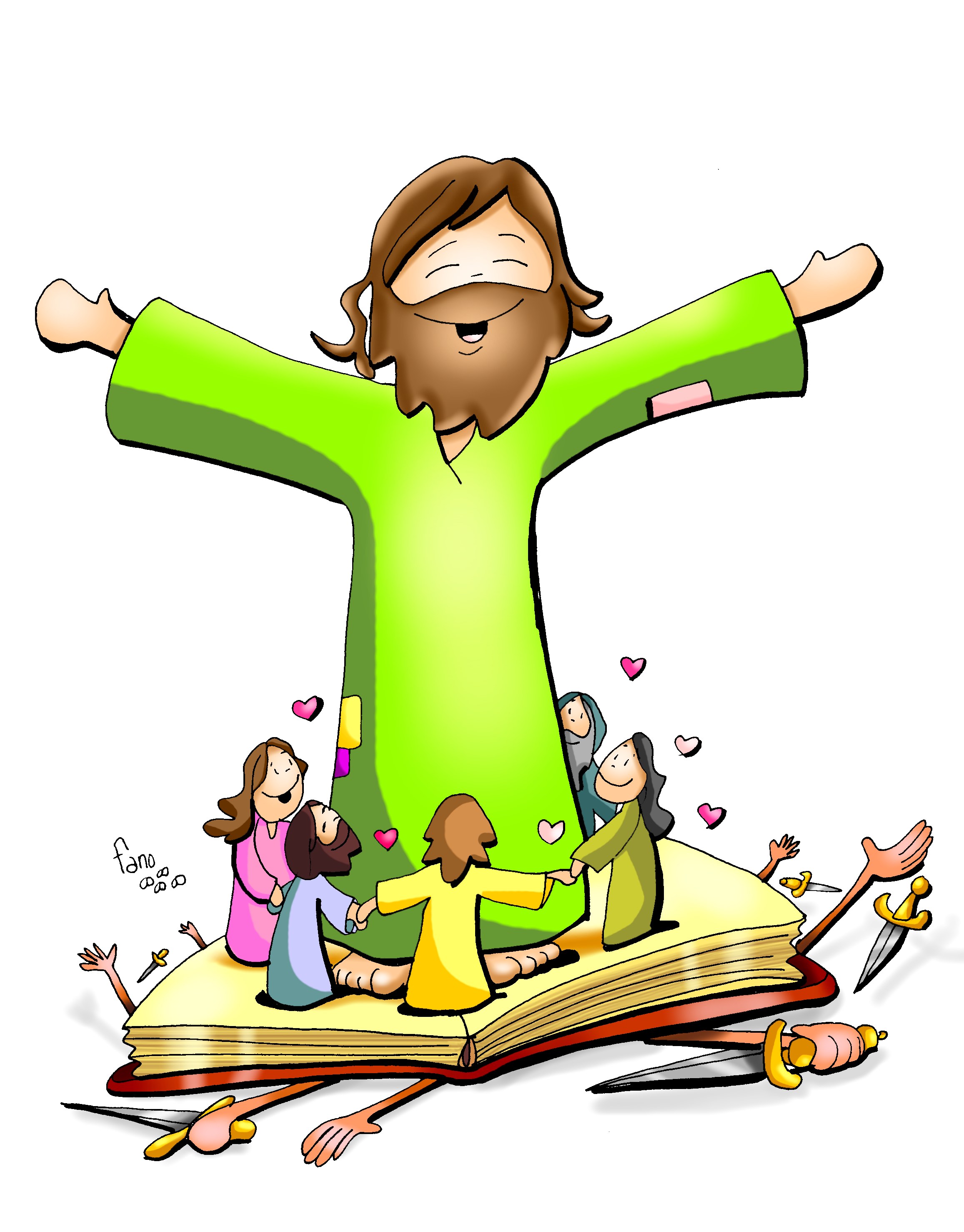 Todo aquel que no está contra nosotros, está a nuestro favor.
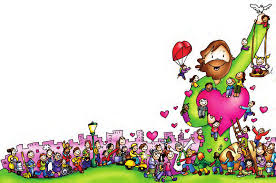 ¿Qué quiere decirnos Jesús?
Debemos de apreciar a las personas que ayudan a otros en nombre de Jesús, aunque no sean de nuestra Iglesia. Todos somos del mismo equipo.
Al contrario, ¿Jesús dice que la persona que hace pecar a un seguidor de Él, sería mejor que le pasara qué?
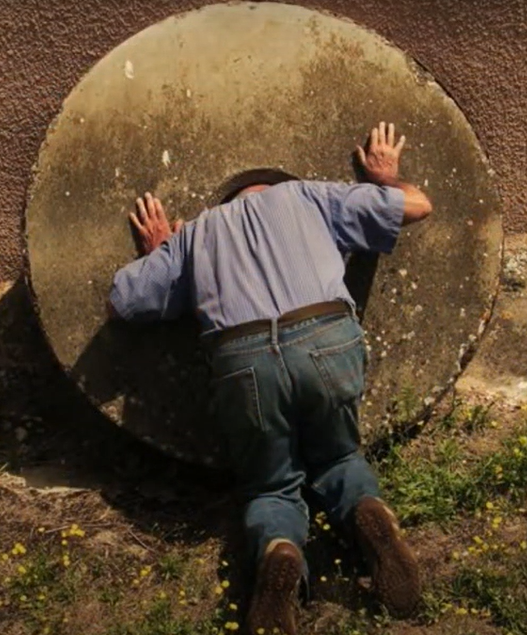 Que le pusieran al cuello una de esas enormes piedras de molino y lo arrojaran al mar.
¿Por qué?
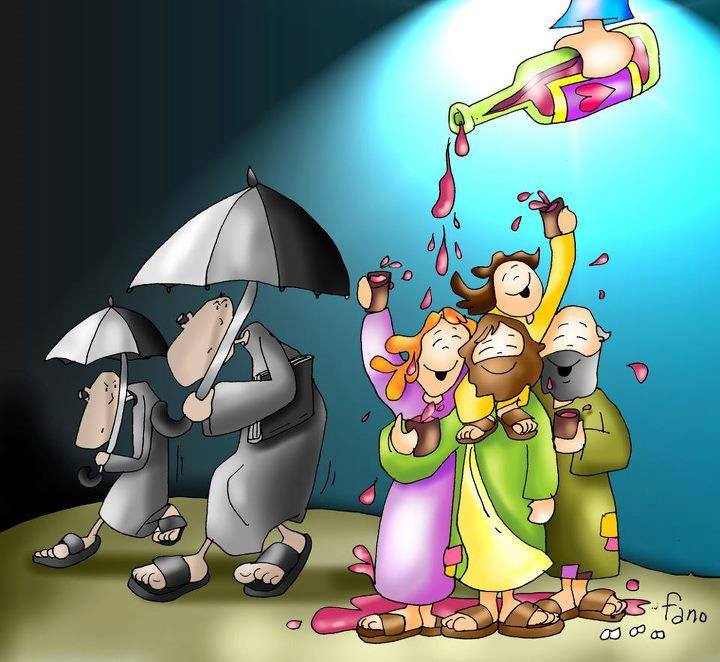 Estas personas perderían la vida eterna; ellos pasarían la eternidad en el lugar de castigo donde hay mucho sufrimiento.
Jesús quiere que evitemos EL PECADO a todo costo.
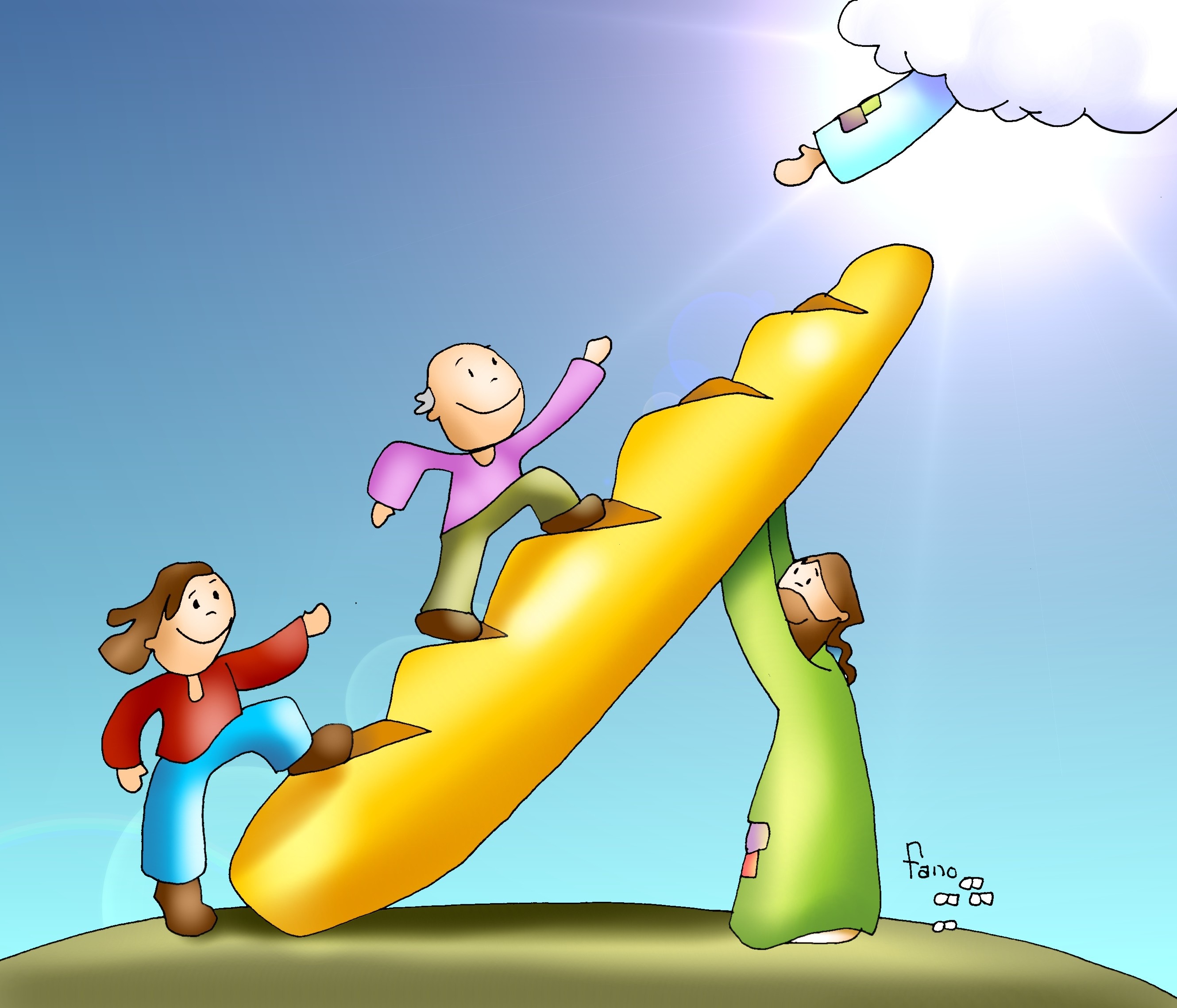 Porque Jesús nos ama mucho y quiere que todos nos salvemos y pasemos felices con Él en el Cielo.
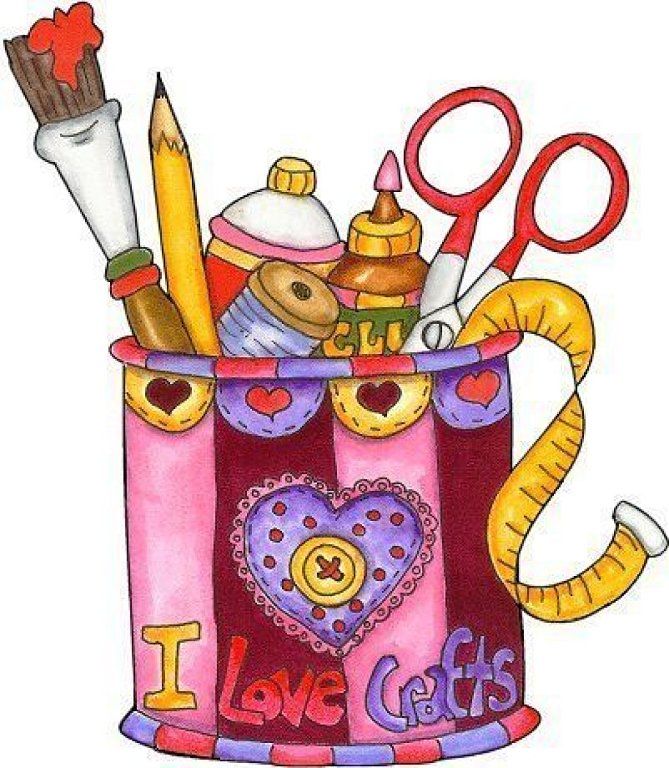 Actividad
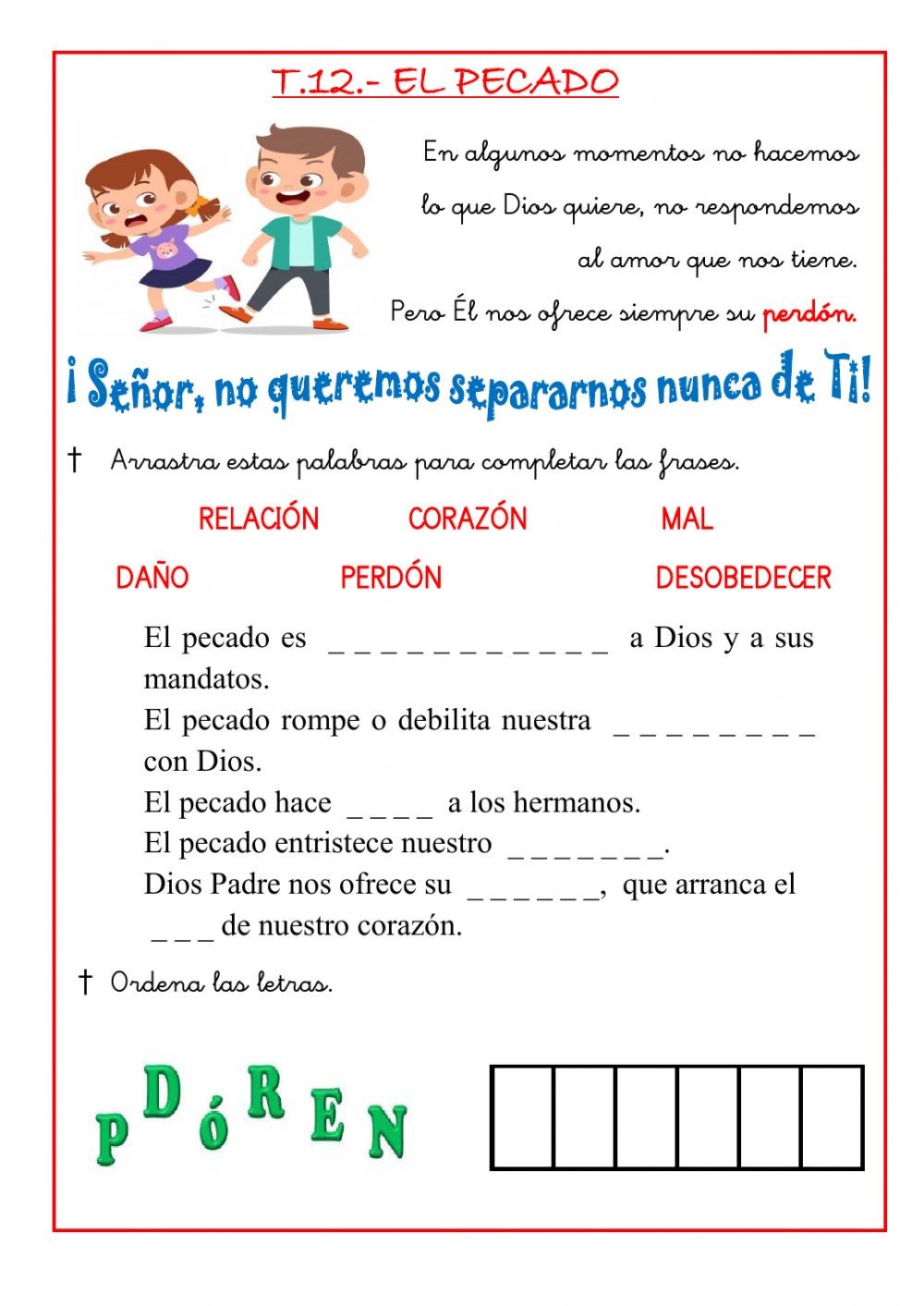 D E S O B E D E C E R
R E L A C I O N
D A Ñ O
C O R A Z O N
P E R D O N
M A L
P E R D O N
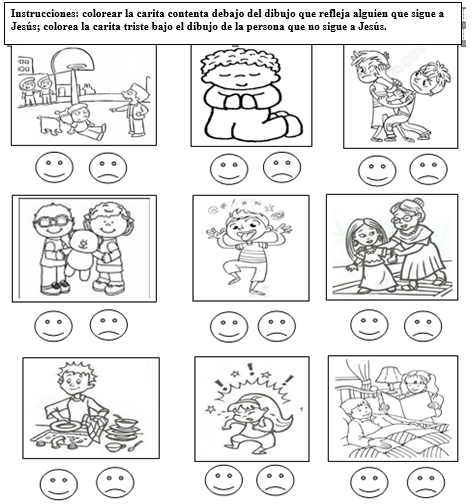 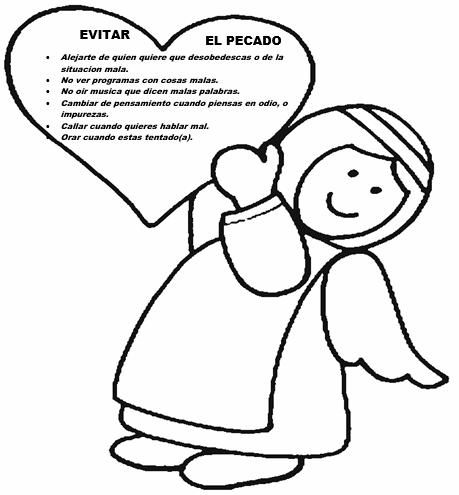 Oración
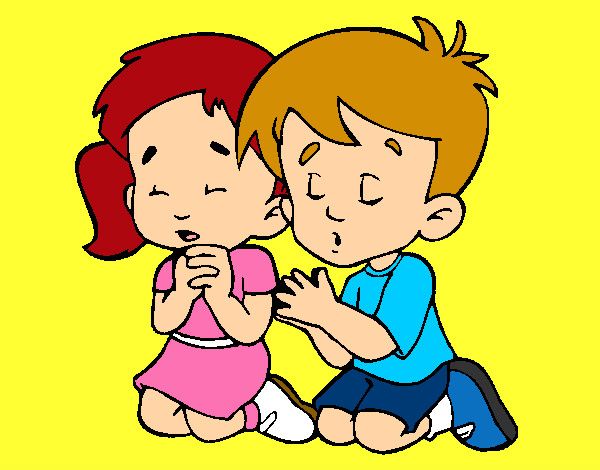 Señor tú nos llamas a seguirte siempre, uniendo nuestros esfuerzos a los de otros muchos para construir un mundo mejor. No dejes que nos alejemos de Ti nunca. Amén
Canción: Quiero Ser un Nino Diferente, Manuel Bonilla https://youtu.be/gH3gOtDWzQc